12 книг о Великой Отечественной войне для детей
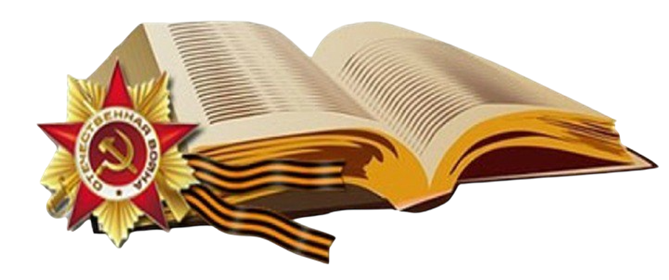 Подготовила: педагог – библиотекарь Гулеватая И.Н. МБОУ «СОШ № 45» Читы
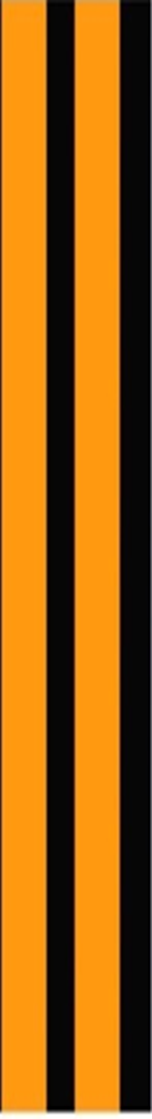 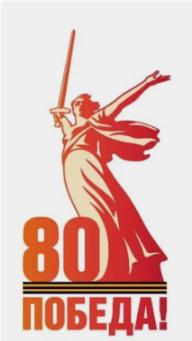 Чем больше лет проходит, тем сильнее Великая Отечественная война обрастает мифами. 
В результате ребята все чаще представляют себе чересчур облегченную версию происходящего, война для них сопоставима с какими-то сказками или былинами. Исправить положение может чтение соответствующей литературы.
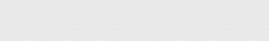 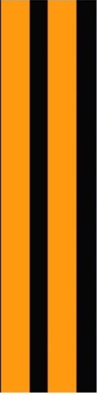 Константин Паустовский        Похождения жука – носорога    6+
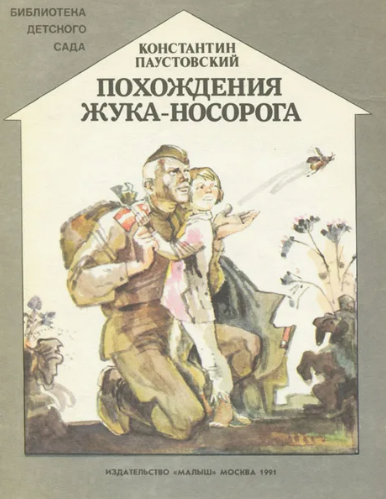 Известная солдатская сказка "Похождения жука-носорога" учит юного читателя доброте и милосердию, бережному отношению к природе, к своей родине. . . Когда Пётр Терентьев уходил из деревни на войну, его маленький сын Стёпа подарил отцу старого жука-носорога на память о себе. И на фронте жук стал солдату настоящим товарищем. . .Яркие и живые рисунки Владимира  Леонидовича Гальдяева органично вливаются в сюжет такой удивительной и очень необычной сказки.
https://mishka-knizhka.ru/rasskazy-dlya-detej/rasskazy-paustovskogo/pohozhdenija-zhuka-nosoroga-paustovskij-k/
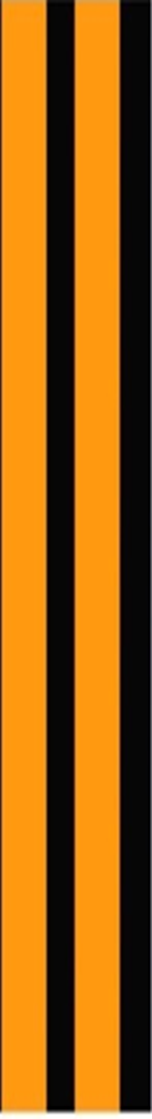 Андрей Платонов      Никита    6+
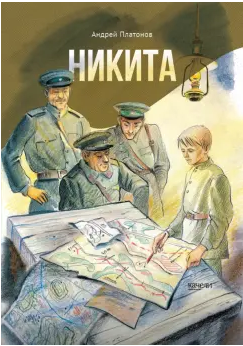 Героям рассказов классика русской литературы, фронтовика Андрея Платонова, совсем мало лет. В мирное время они бы только начали ходить в школу, писать слова "мама" и "Родина", но у военного времени свои обстоятельства и свои законы, страшные, суровые. И противопоставить им можно только одно - тепло человеческого сердца. Только доброта, порой совсем чужих людей, может противостоять и горечи сиротства, и страху одиночества.
https://ilibrary.ru/text/2374/p.1/index.html
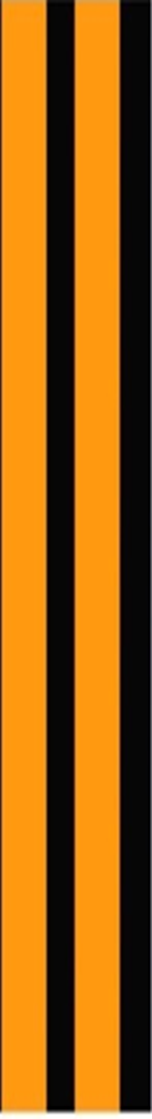 Виктор Голявкин         Мой добрый папа    6+
«Мой добрый папа» — одно из самых известных произведений Виктора Голявкина для детей. В этой очень серьёзной, печальной повести, написанной от лица маленького мальчика, рассказывается о военном детстве будущего писателя, об отцовской и сыновней любви, о взрослении и воспитании, о том, как жили дети в тылу, пока их отцы воевали на фронте.
Повесть «Мой добрый папа» включена в школьную программу по внеклассному чтению.
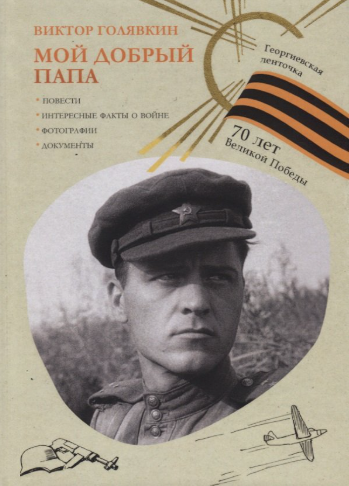 https://nukadeti.ru/rasskazy/moj-dobryj-papa
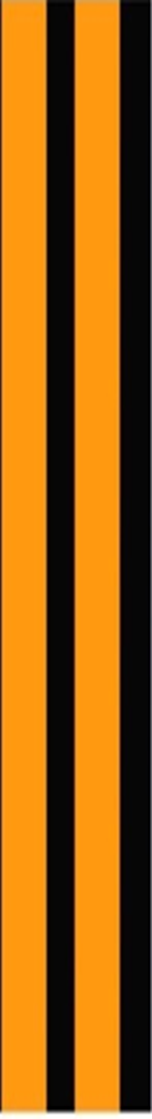 Валентин Катаев          Сын полка         12+
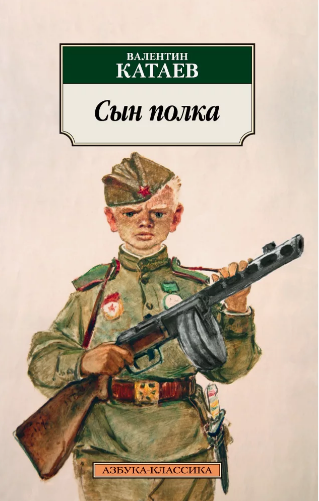 Возвращаясь ночью с задания, разведчики находят в лесу истощенного, изможденного мальчика-сироту Ваню Солнцева, который сбежал из детского изолятора и пытается перейти линию фронта. Как не велико желание мальчишки остаться у новых знакомых, капитан Енакиев приказывает отправить его в детский дом. Ваня же убегает от сопровождающего и снова возвращается в штаб с просьбой взять его на службу. Мальчик хорошо знает местность, он смышленый и подвижный, и в разведке оказывается незаменим. Солдаты становятся для Вани настоящей семьей, а тяжелые испытания закаляют его характер. Повесть входит в школьную программу по русской литературе, она неоднократно экранизирована.
     https://www.labirint.ru/child-now/geroi-bylyh-vremen/
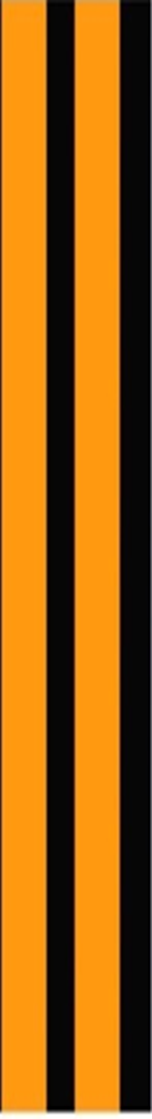 Елена Ильина        Четвёртая высота  12+
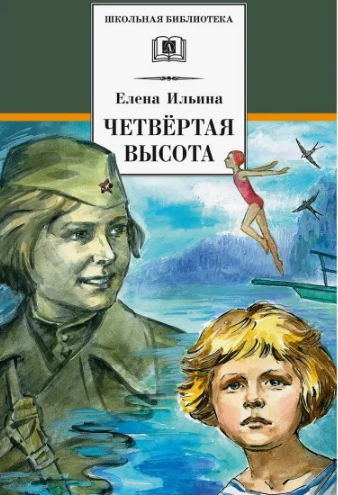 Биографическая повесть о девушке Гуле Королёвой - героине Великой Отечественной войны, начиная с её детства и до трагической гибели.
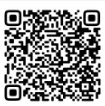 https://mishka-knizhka.ru/rasskazy-dlya-detej/sbornik-rasskazov/chetvjortaja-vysota/
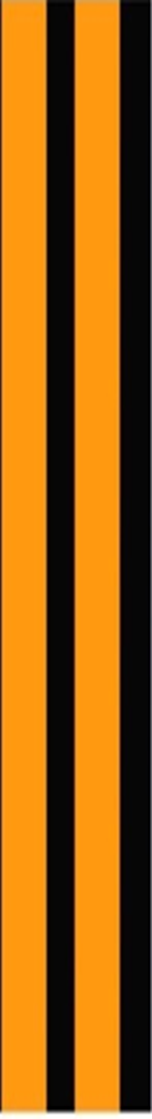 Виктор ДубровинМальчишки в сорок первом
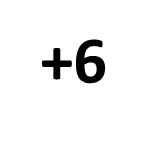 Какой мальчишка не мечтает побывать на поле боя? Тем более если вчера началась самая настоящая война! Вот и Вовка с Женькой совершенно серьёзно решили отправиться в армию. Кто бы мог подумать, что до настоящих бойцов им ещё расти и расти! И, конечно, друзья и представить себе не могли, что в Ленинграда, окружённом кольцом блокады, будет ничуть не легче, чем на передовой. Теперь на счету каждый грамм хлеба, а совсем рядом, за озером, куда раньше по выходным ребята ходили купаться и загорать, - линия фронта. Так для мальчишек наступает время попрощаться с беззаботным детством, пережить совсем недетские трудности и — повзрослеть.
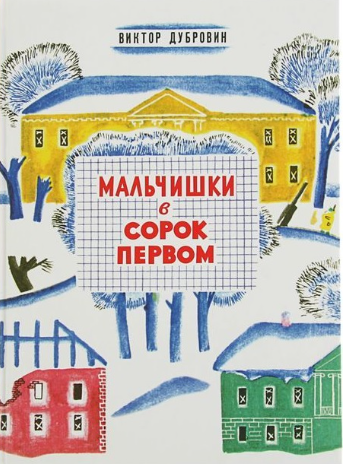 https://skazki.rustih.ru/viktor-dubrovin-malchishki-v-sorok-pervom/2/
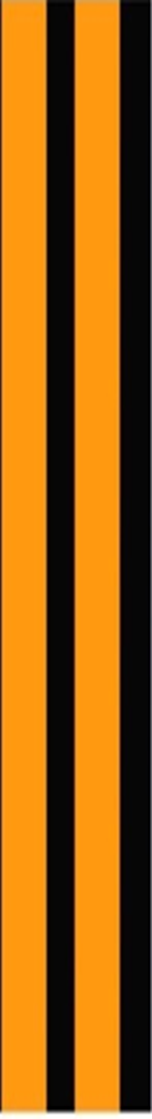 Борис ПолевойПовесть о настоящем человеке 12+
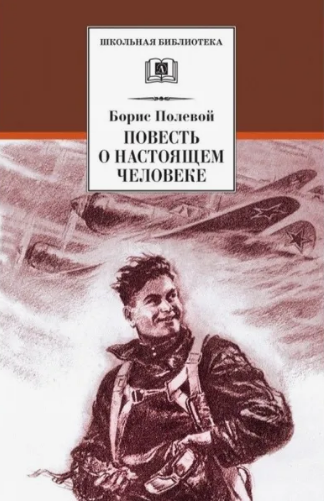 Широко известная повесть о Герое Советского Союза летчике Алексее Маресьеве. Повесть рассказывает о подвиге летчика, сбитого в бою во время Великой Отечественной войны. Раненый, обмороженный, он сумел добраться до своих, а после ампутации ног вернулся в строй.
https://mishka-knizhka.ru/rasskazy-dlya-detej/sbornik-rasskazov/povest-o-nastojashhem-
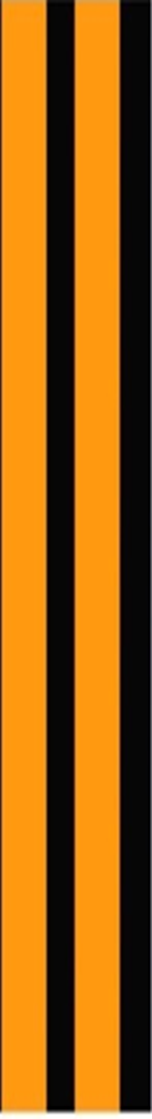 Виталий Сёмин             Ласточка-звёздочка     12+
Автобиографическая повесть Виталия Николаевича Семина «Ласточка-звездочка».
Сергей, герой «Ласточка-звездочка», вырос в Ростове-на-Дону. В 1941 году ему было четырнадцать лет; первые бомбёжки, бои за город, немецкую оккупацию он встретил семиклассником, вместе с друзьями, родителями, учителями, — беда была общей, и это помогало переносить её тяжесть. Но потом на долю Сергея выпала личная война, которую ему предстояло вести уже одному: угнанный в Германию, он стал остарбайтером (нем. Ostarbeiter — работник с Востока), бесправной и почти бесплатной рабочей силой для немецких хозяев, фактически возродивших рабство.
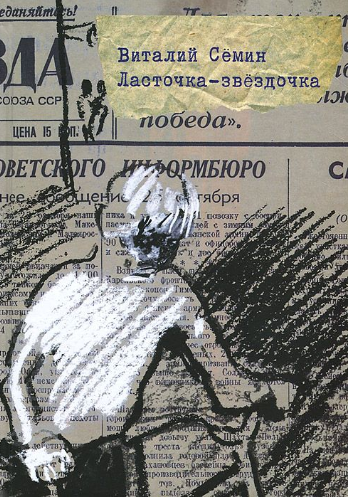 https://libcat.ru/knigi/dokumentalnye-knigi/biografii-i-memuary/37080-vitalij-syomin-lastochka-zvezdochka.html
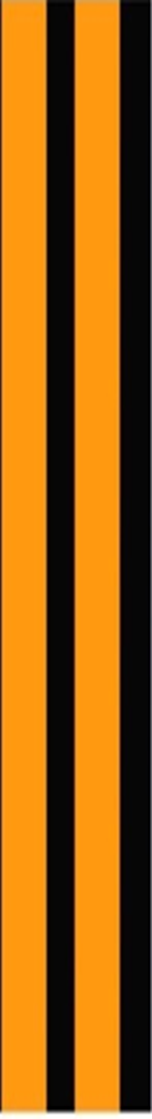 Булат Окуджава Будь здоров, школяр    12+
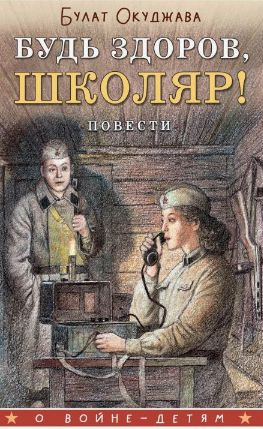 Булат Шалвович Окуджава (1924-1997) - советский и российский поэт, прозаик, сценарист, бард, композитор. Автобиографическая повесть "Будь здоров, школяр!" (1961) - произведение о Великой Отечественной войне. Повесть написана от лица семнадцатилетнего Булата Окуджавы, совсем ещё мальчишки, повзрослевшего за считаные месяцы. Автор искренне, просто и трогательно рассказывает о том, как по неопытности и глупости принял свист немецких пуль за пение птиц, как долгое время ел щепкой, потому что потерял свою ложку, как быстро научился не замечать холода, голода и усталости. И ещё про то, как очень хотелось нравиться единственной на батарее девушке Нине.
https://imwerden.de/pdf/okudzhava_shkoljar.pdf
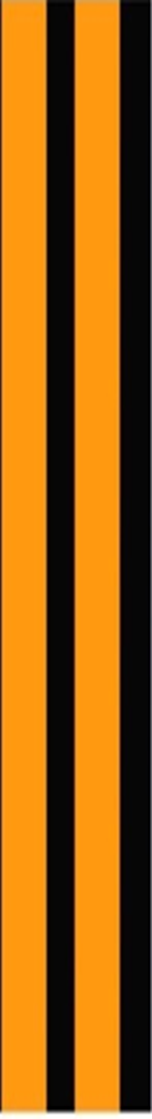 Владимир Богомолов 12+Иван
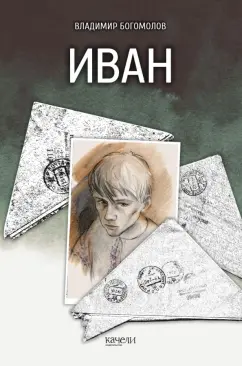 Иван — повесть Владимира Богомолова о судьбе мальчика, помогавшего русским солдатам в годы Великой Отечественной войны.
Суровые будни войсковой разведки опасны и тяжелы даже для взрослых закаленных бойцов. Как оказался среди них двенадцатилетний мальчишка? Его сердце настолько опалила война, что никакие уговоры и попытки отправить Ивана в Суворовское училище на него не действуют. Сейчас он горит только одним желанием - мстить. И раз за разом, рискуя жизнью, Иван отправляется через линию фронта...
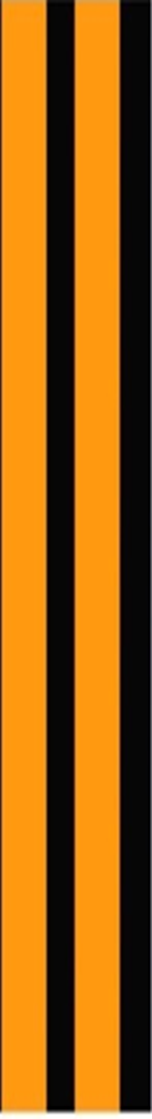 Герман Матвеев          Зелёные цепочки     12+
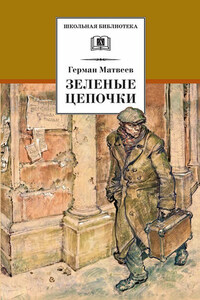 Одна из самых увлекательных детских книжек про шпионов. Начало Великой Отечественной войны, вокруг Ленинграда кольцо блокады, фашисты пытаются захватить город... И в это время обычные ленинградские мальчишки пытаются найти и обезвредить лазутчиков, которые указывают вражеским бомбардировщикам путь, отправляя в тёмное небо яркие зелёные ракеты.
https://chitat-online.org/str/zelenye-cepochki-german-matveev
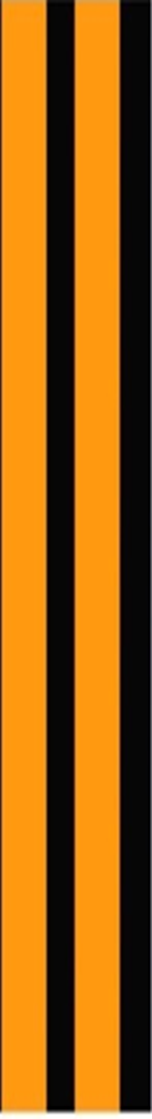 Владимир Чачин           Король с Арбата     12+
Владимир Михайлович Чачин (1923-1977) ушёл на фронт со школьной скамьи. Именно там и тогда, осенью 1941 года под Смоленском, начинается действие "Короля с Арбата" - его первой и единственной художественной книги. Но книга эта не о войне, война - скорее её сюжетный стержень. Основное же место в повести занимает история мальчика с Плющихи (хоть и не Арбат, но совсем рядом, только площадь перейти), "коронованного", по тогдашнему московскому обычаю, друзьями по двору и давшему при коронации клятву "никогда не притеснять слабых, вести беспощадную войну с "домпять" и способствовать процветанию торговли с палатками "Утильсырья"". История московского детства 1930-х, такого, каким его вспоминает в окопах семнадцатилетний доброволец, "король с Арбата" Алёша Грибков и - четверть века спустя - его создатель и прообраз Владимир Чачин..
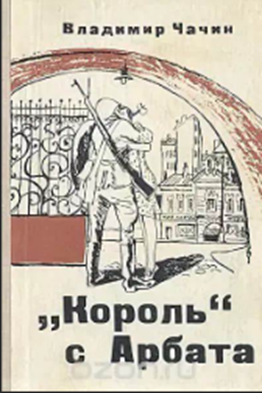 Владимир Чачин - Король с Арбата читать онлайн